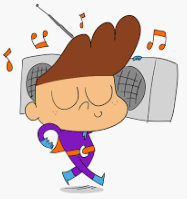 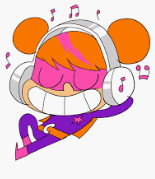 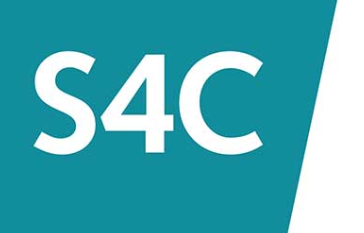 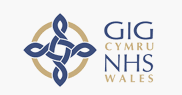 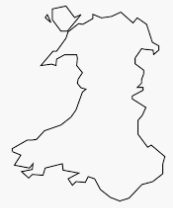 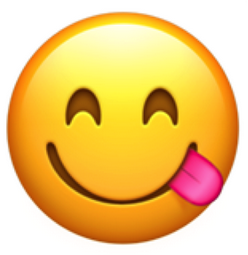 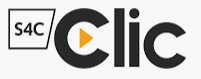 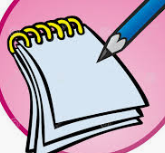 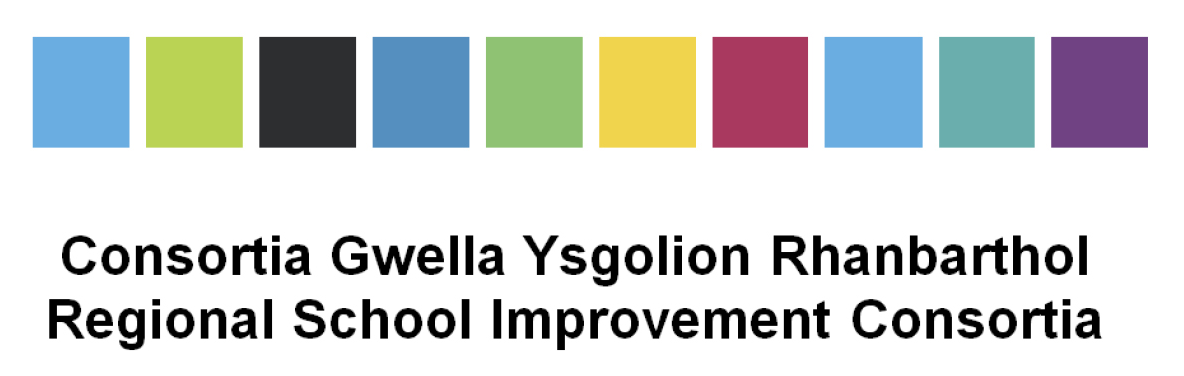 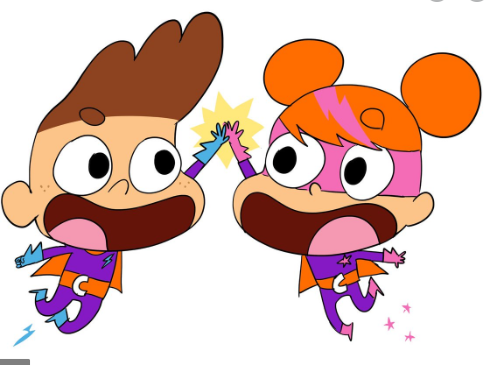 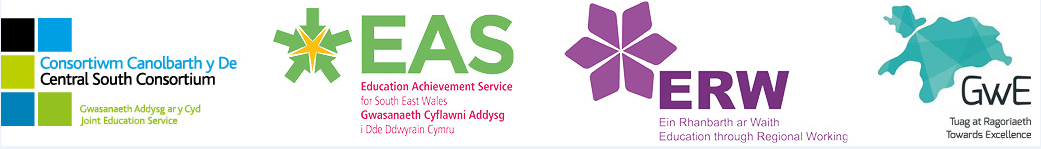 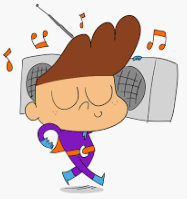 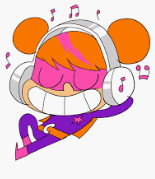 Seren & Sbarc’s 30 day challenge
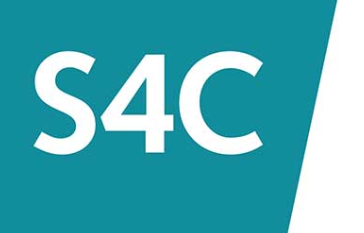 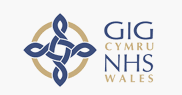 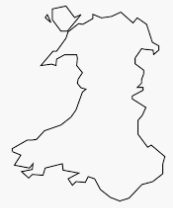 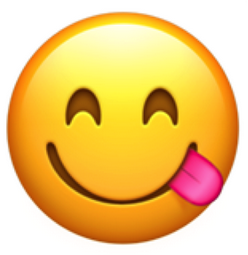 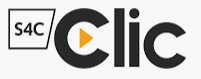 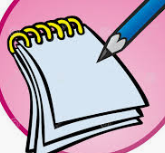 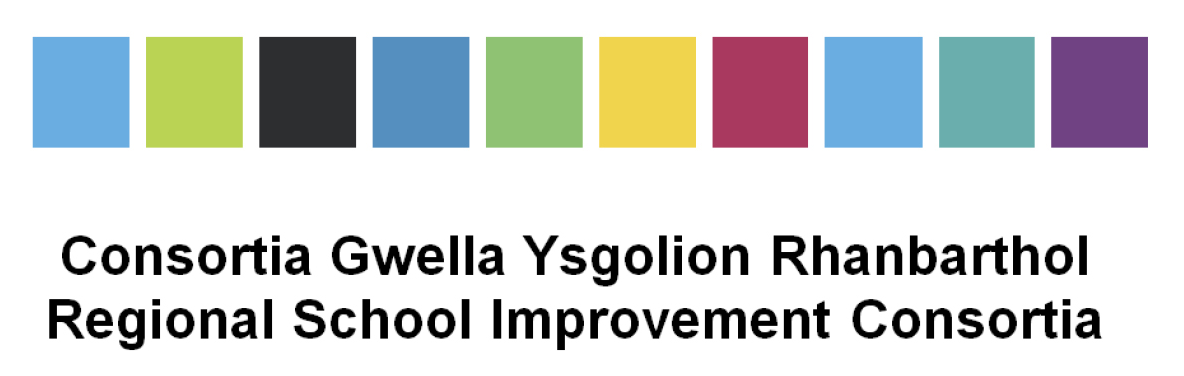 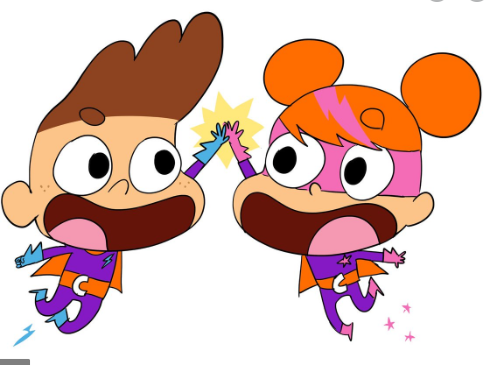 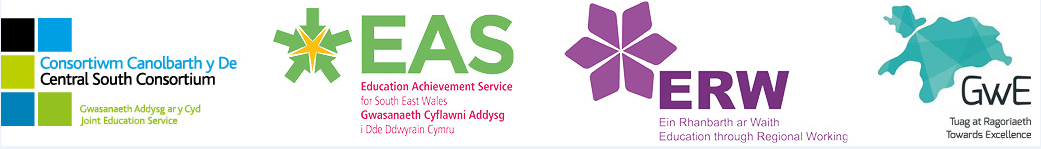